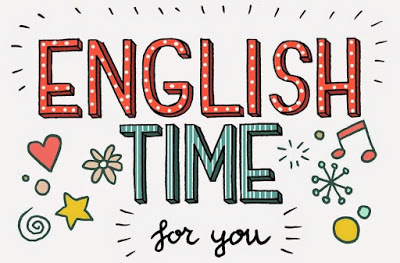 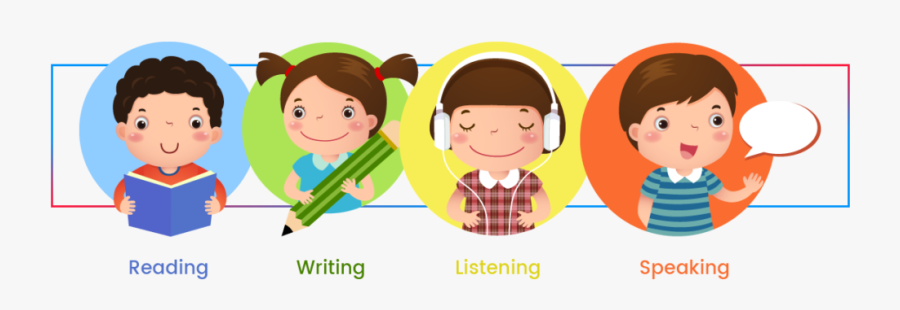 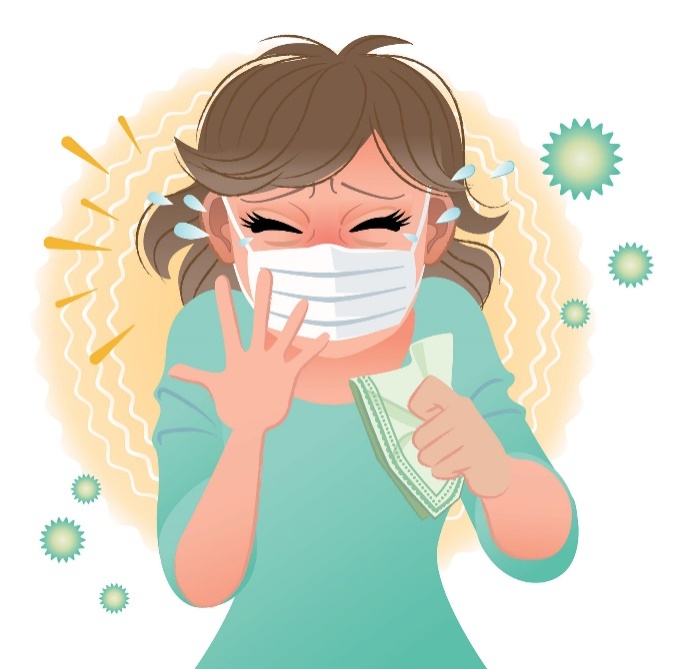 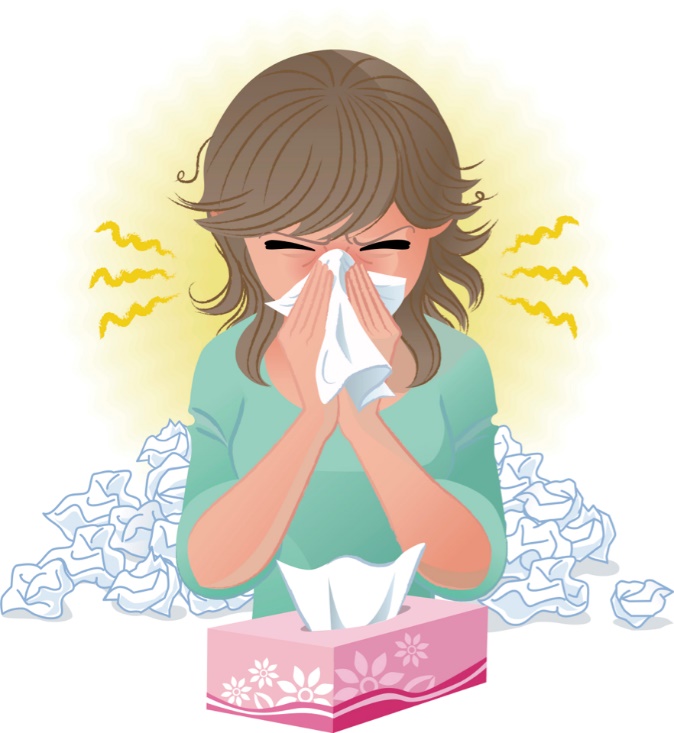 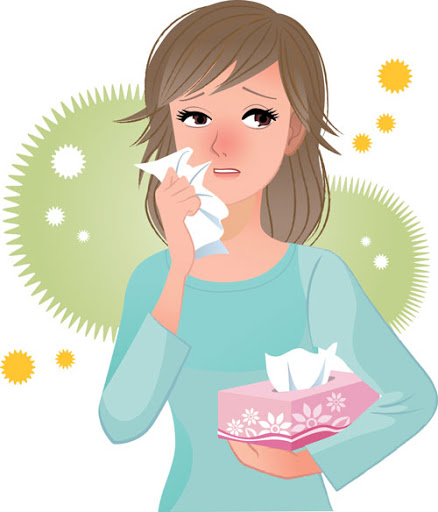 Covid 19
☺Avoid gathering !
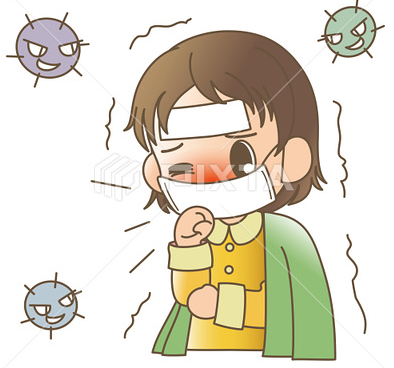 ☺We must wear a mask before
going out.
☺Social distancing is not a
choice, it is a must!
☺Keep a distance of 2 meters
to avoid accountability
☺wash hands constantly.
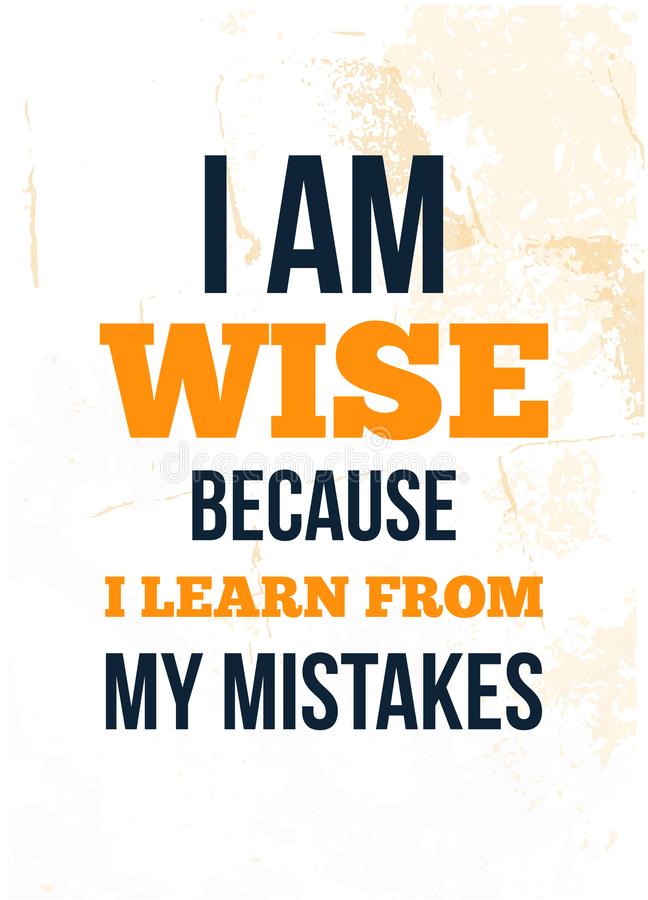 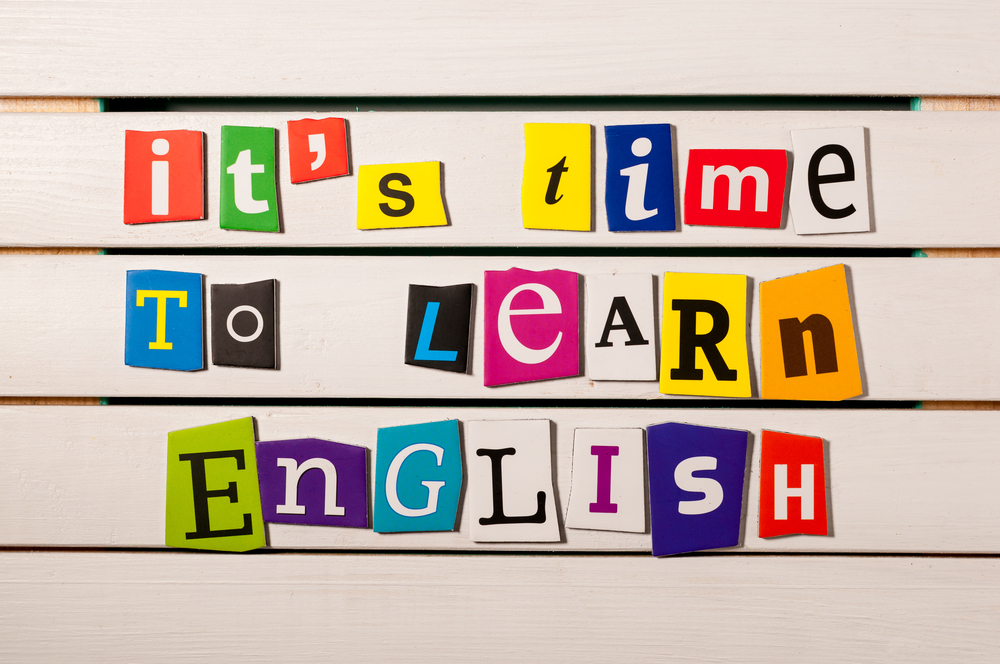 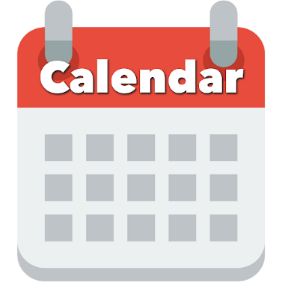 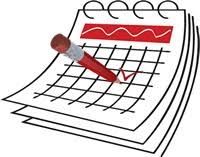 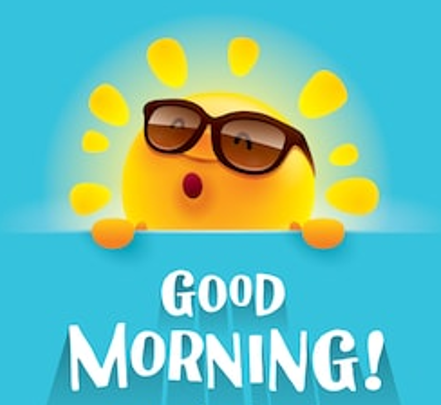 Today: Tuesday
Date:
9-4-1442 H
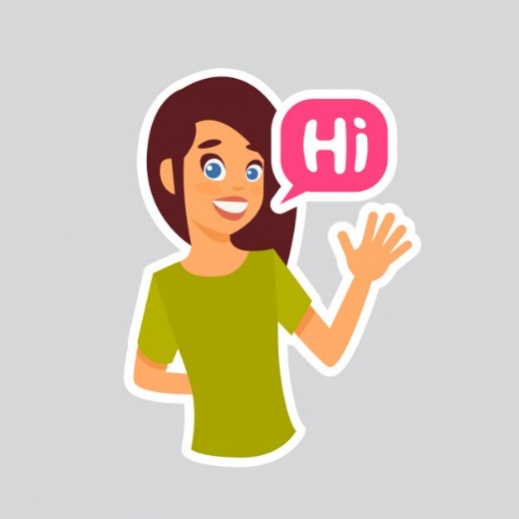 November 24th \ 2020
everyone,
How is everything going?
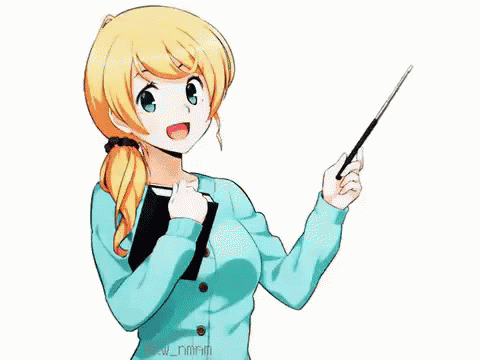 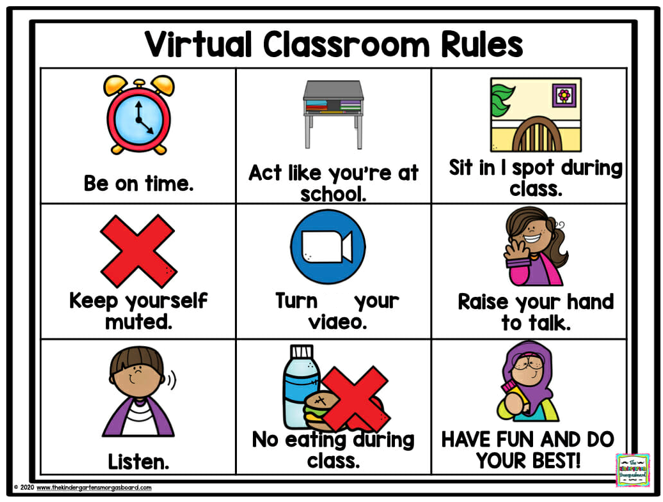 off
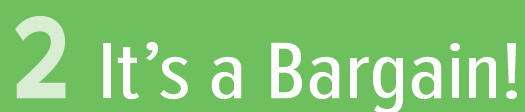 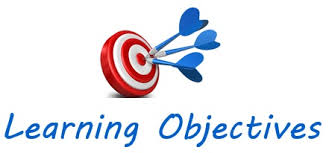 ☺
♥
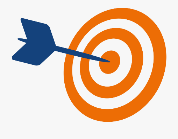 Read about the best place to shop
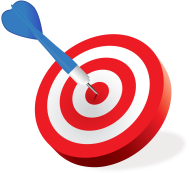 Answer questions about a text
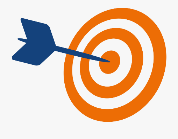 ..
Thulatha Market 
in city of Abha
☺ Abha is my hometown.
Traditional Markets
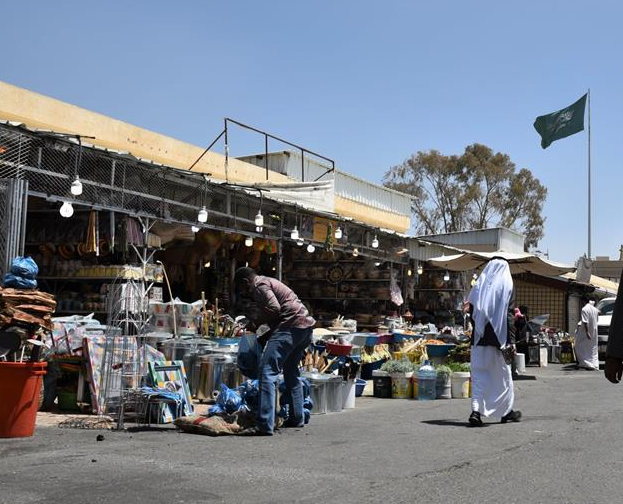 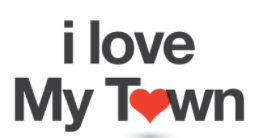 [Speaker Notes: Abha is my hometown.]
Local honey traders greet visitors at the entrance 
of the Thulatha Market in Abha, Asir Province.
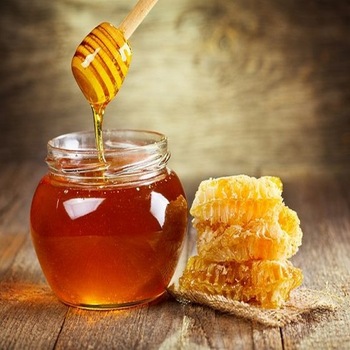 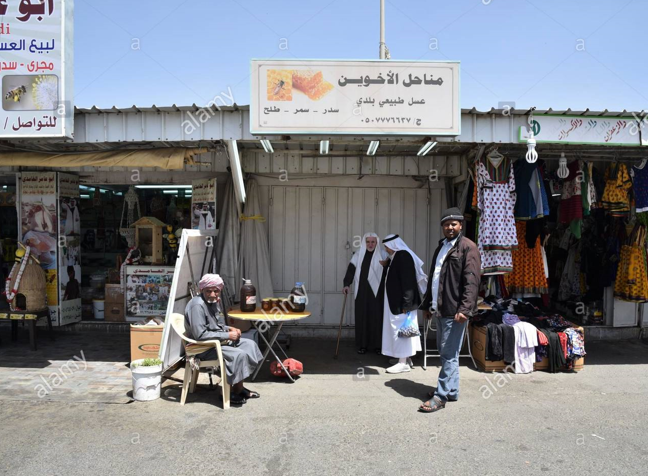 Traditional Markets
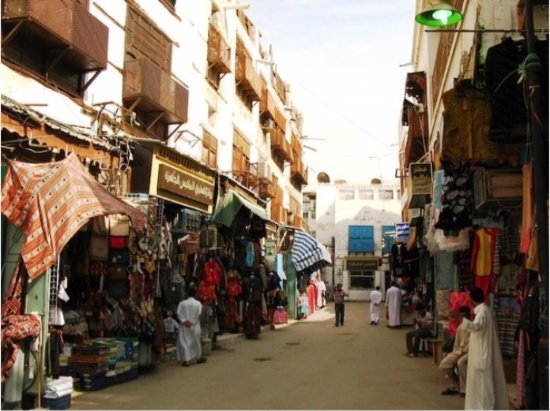 Traditional Markets
Jeddah
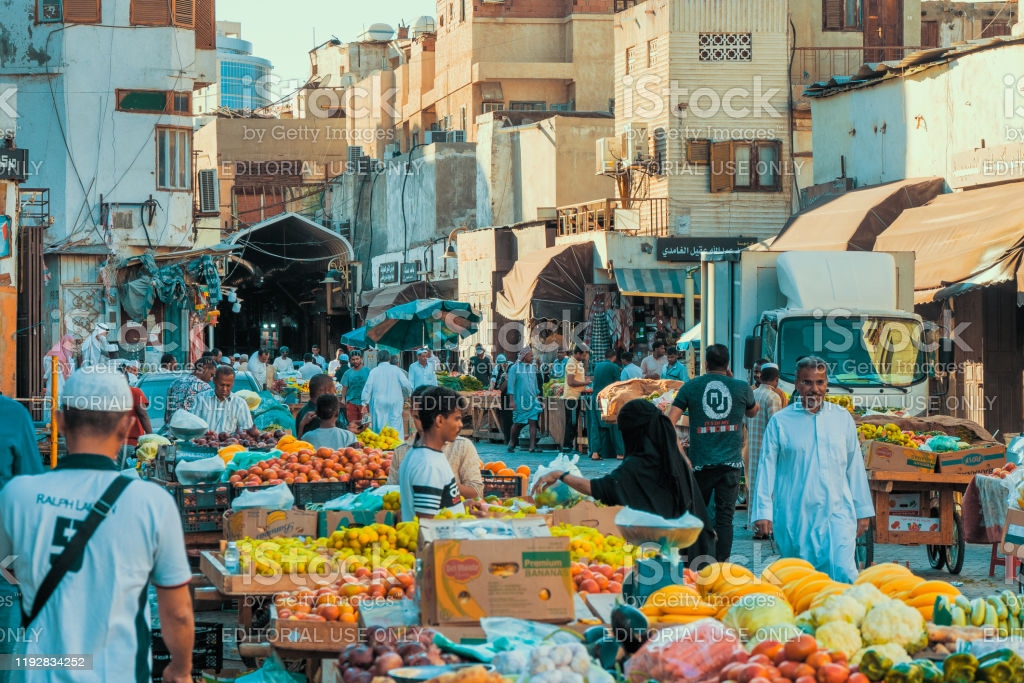 Atbakhah Traditional Market in AlMadinah
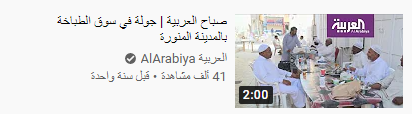 https://youtu.be/W_v8sySc5d8
Traditional Markets in Indonesia
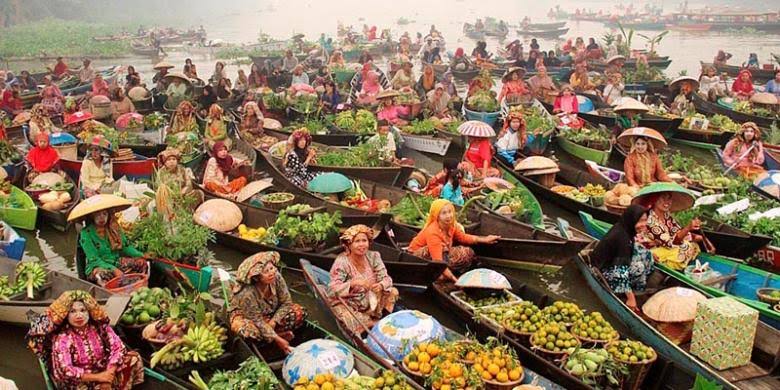 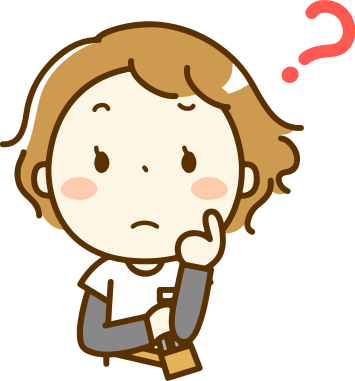 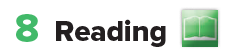 Predict the five words they expect to be in the reading about traditional markets.
READING STRATEGY Predicting
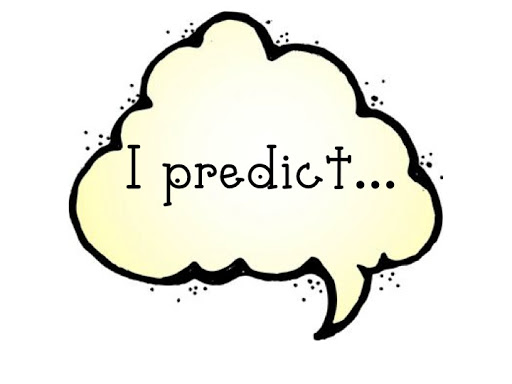 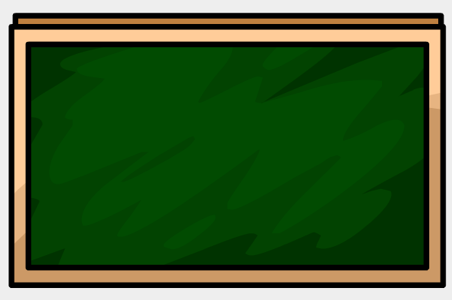 surveys, bargains, 
a lot of stuff, 
department stores, 
lively, expensive, secondhand, 
cultural experience, 
brand names.
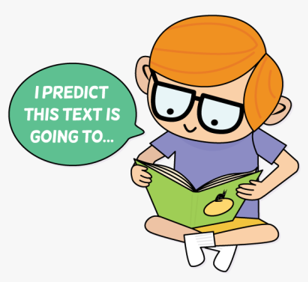 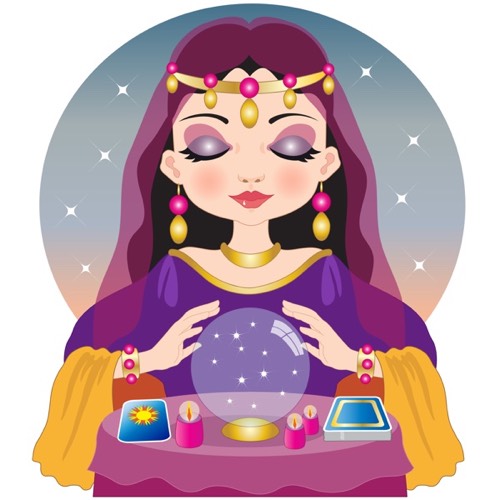 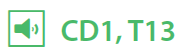 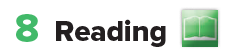 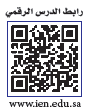 Page 15
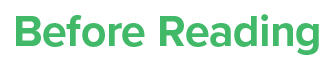 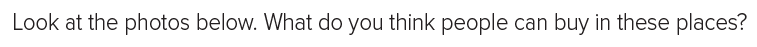 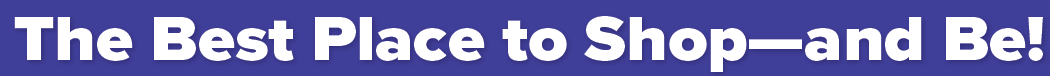 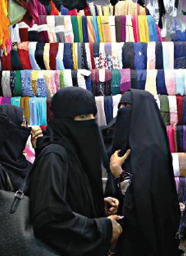 Where are the people? (in a street market) 
☺It is Souq Al-Thumairi in Riyadh. 
What can people buy in this place? 

https://www.youtube.com/watch?v=tLIFyFizByI
(Arabic)
☺
https://youtu.be/nQMZrw6zbV4
(English)

Do you like to shop at street markets? Why (not)?
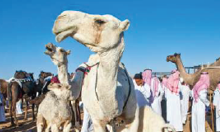 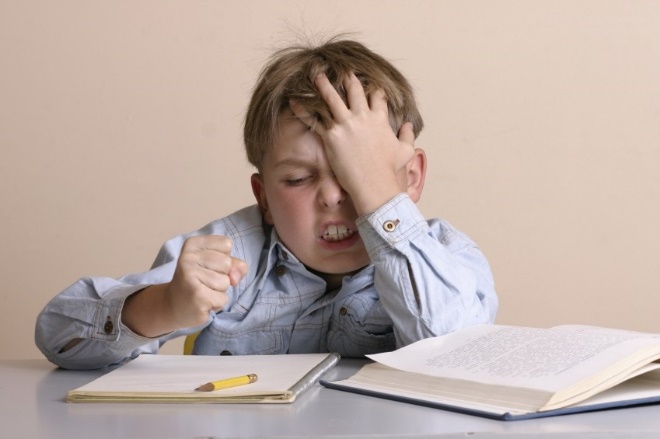 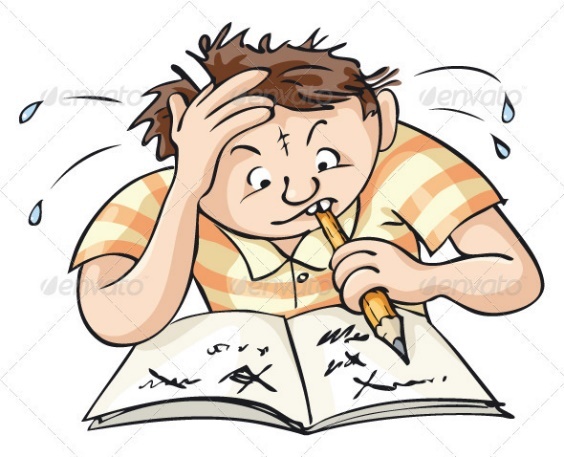 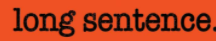 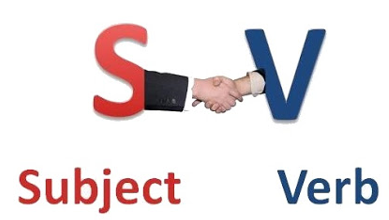 When a sentence is long and difficult, 
identifying the subject of the sentence and
the main verb can make it easier to understand. 

For example, in the first sentence of the reading, 
☺the subject is (thousands of ) people
☺the main verb is prefer.
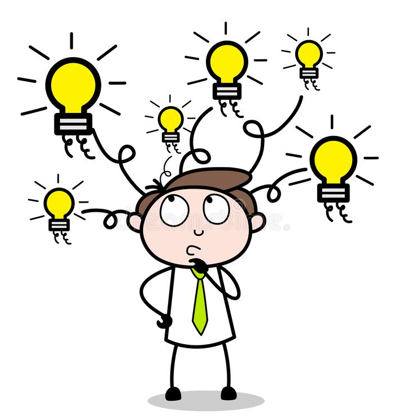 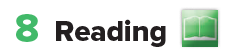 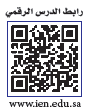 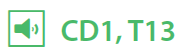 Page 15
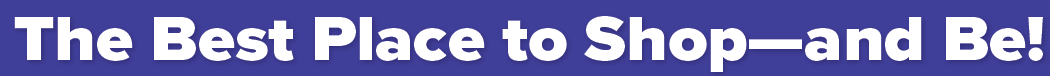 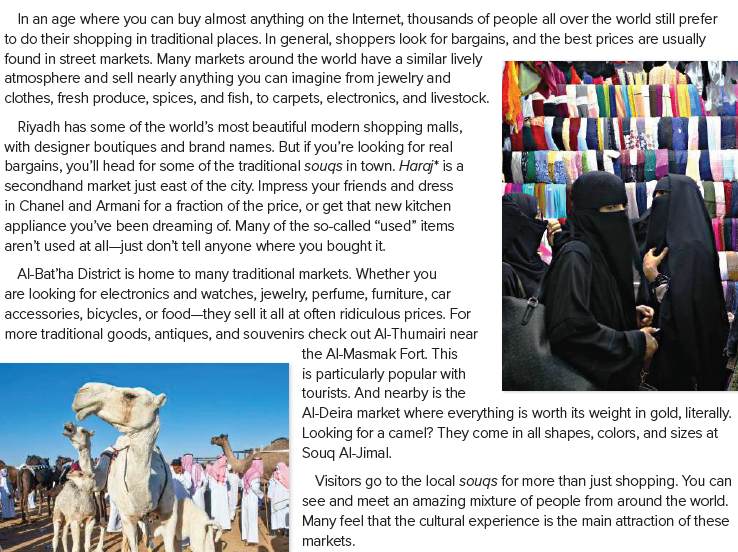 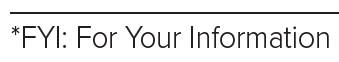 Page 15
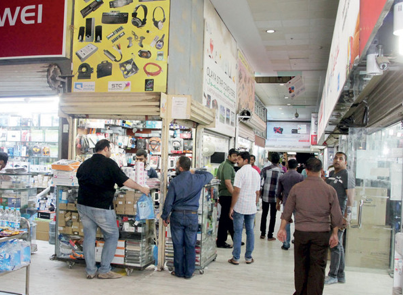 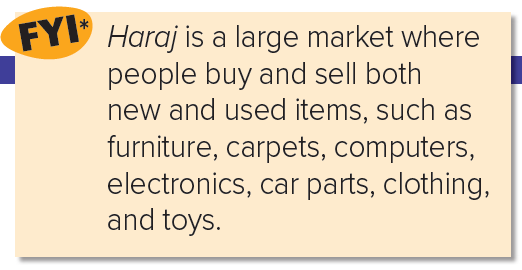 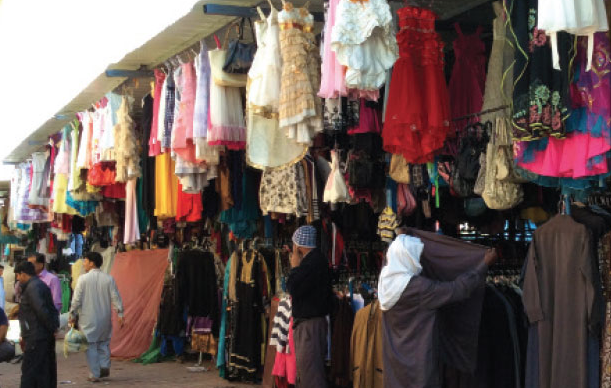 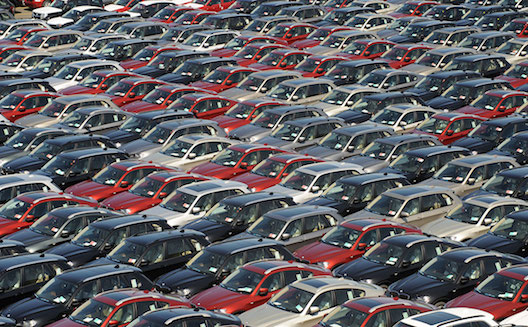 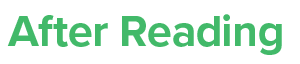 Page 15
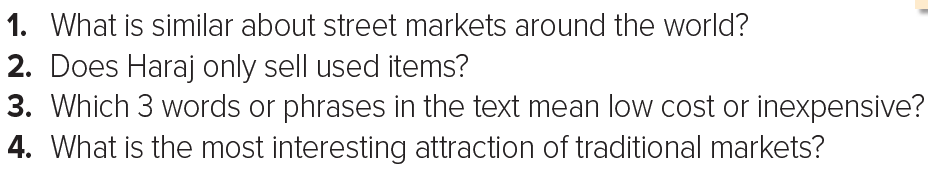 1. Street markets have the best prices. Many have a lively atmosphere and sell similar things.
2. No, some items aren’t used.
3. (real) bargains, a fraction of the price, ridiculous prices
4. The cultural experience is the most interesting attraction. 
You can see and meet of people from around the world.
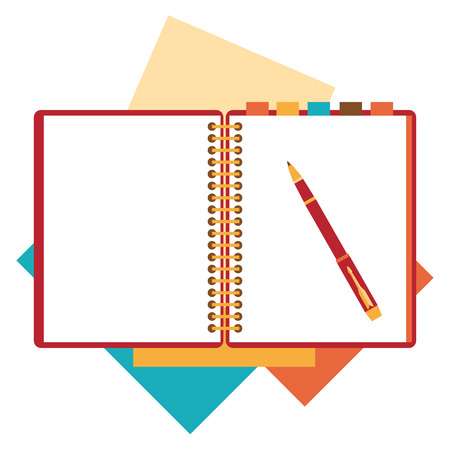 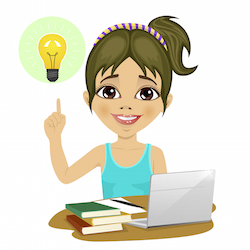 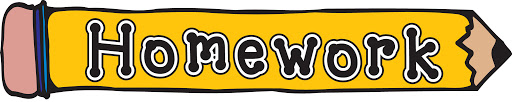 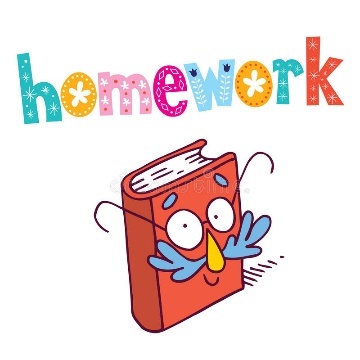 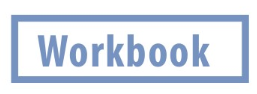 Page 96 

Ex D
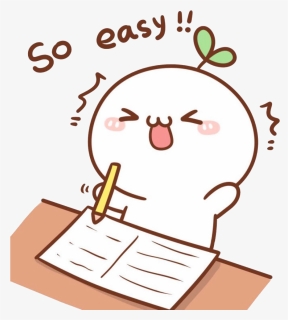 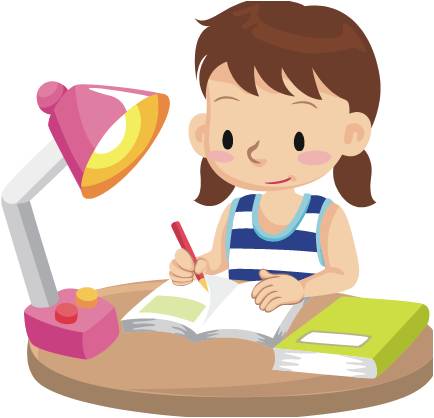 Page 96
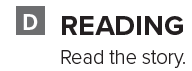 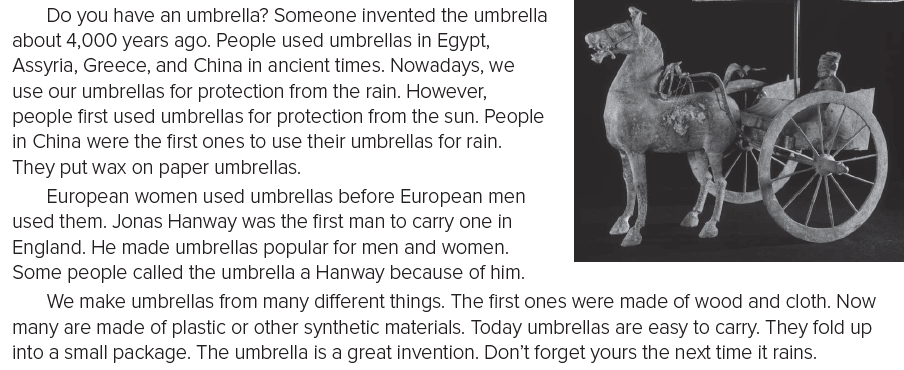 Page 96
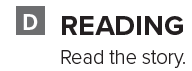 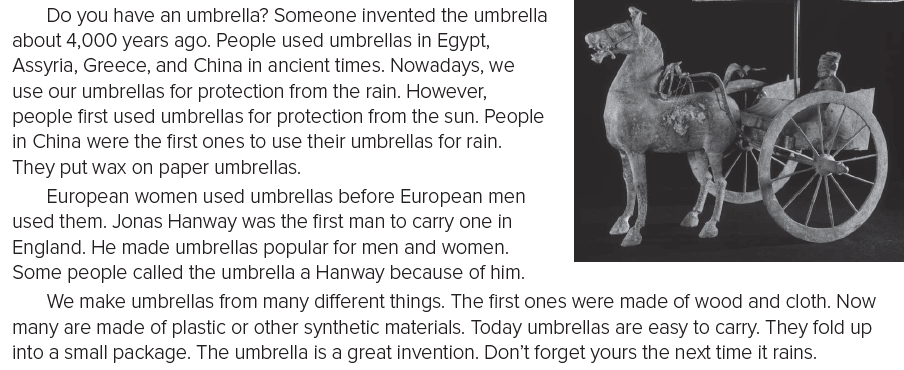 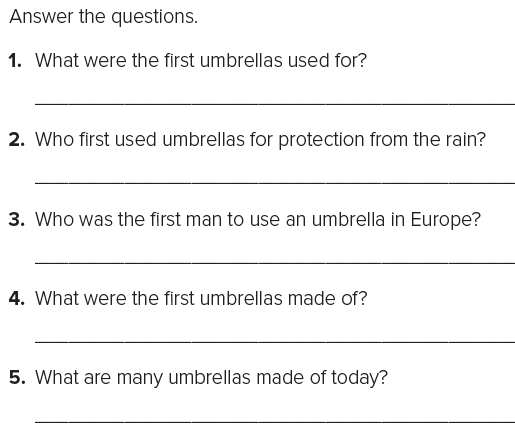 The first umbrellas were used for protection from the sun.
People in China first used umbrellas for protection from the rain.
Jonas Hanway was the first man to use an umbrella in Europe.
The first umbrellas were made of wood and cloth.
Today many umbrellas are made of plastic or other synthetic materials.
أتمنى الاهتمام بمتابعة الدروس في قتوات عين الرسمية من وزارة التعليم
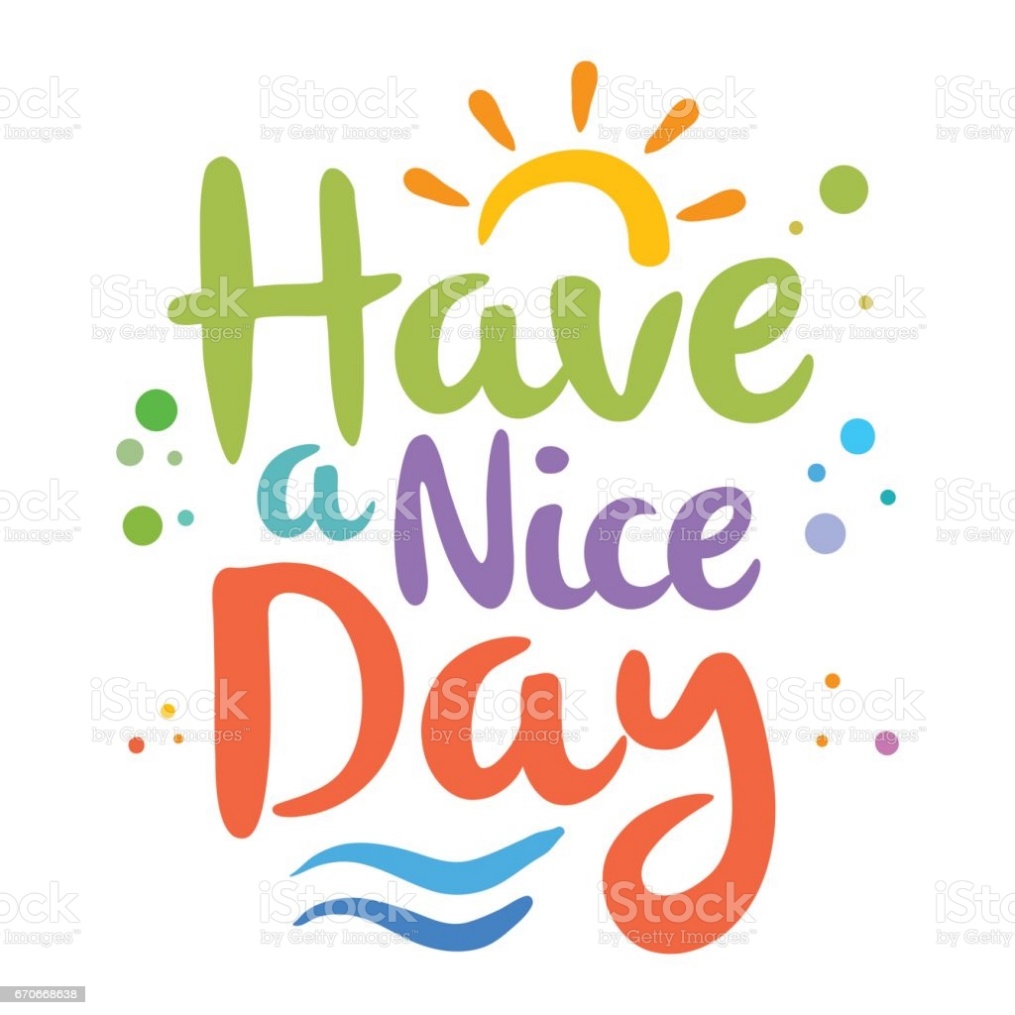 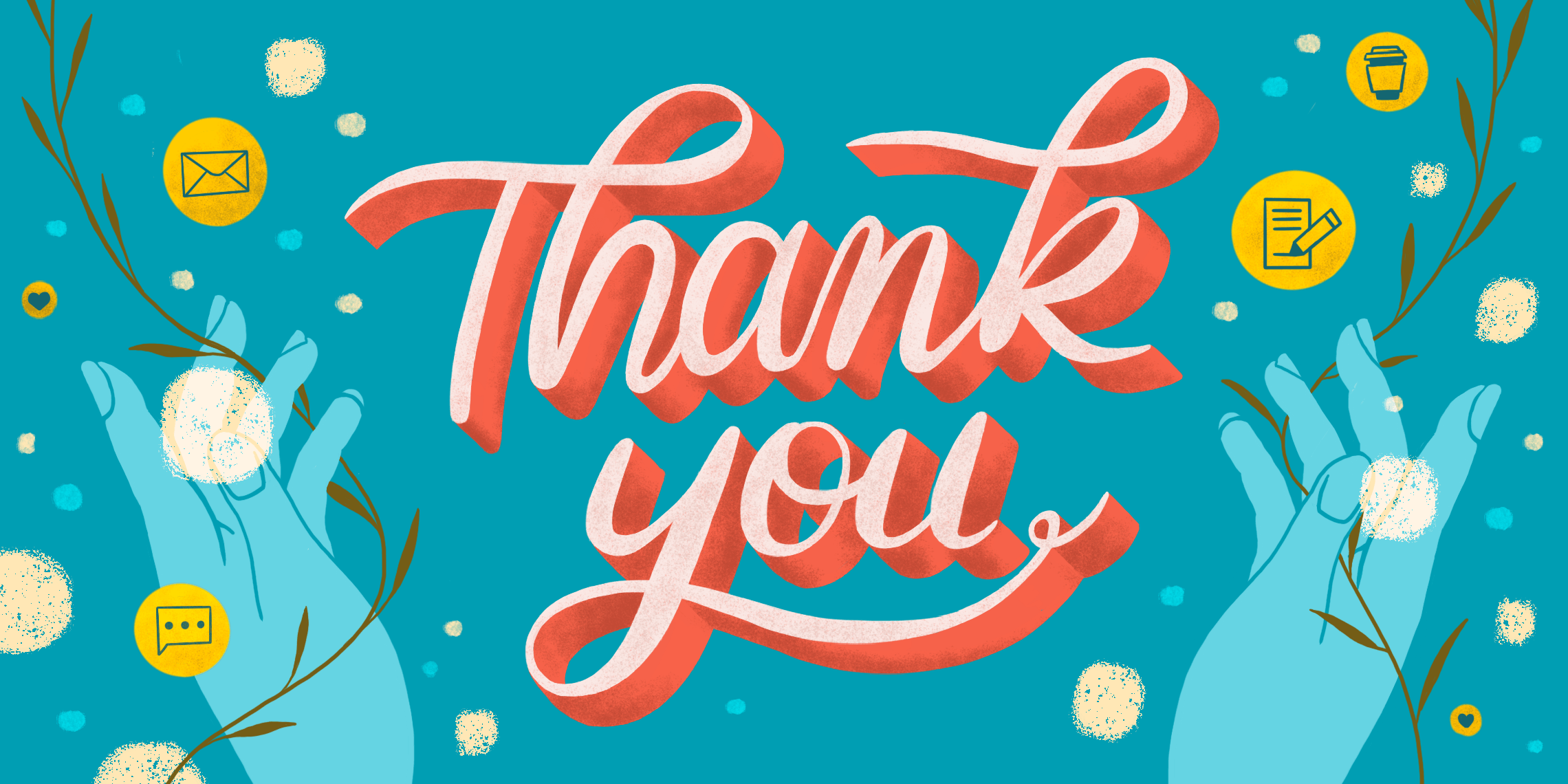 T.Noureyah Alghamdi
The end
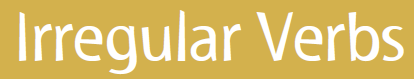 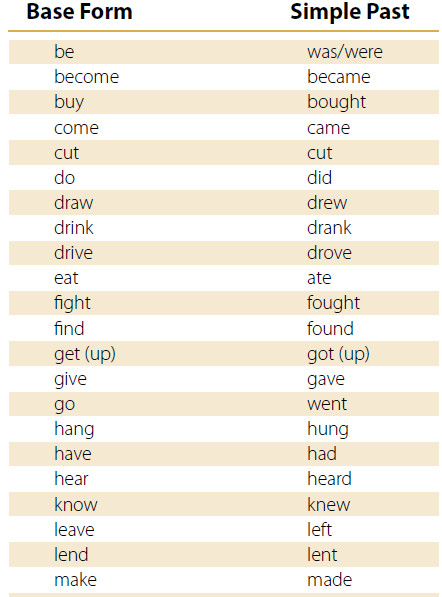 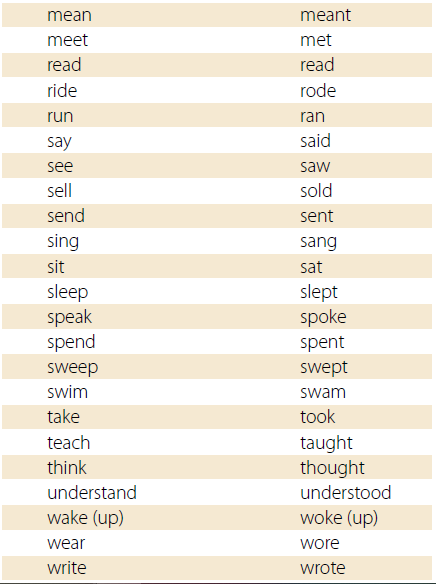